Infraestruturas Internet nasEscolas PortuguesasResultados de um inquérito(Feito para a XII Conferência Internacional de TICs na Educaçãohttps://www.nonio.uminho.pt/challenges/ )
José Legatheaux Martins
Departamento de Informática da
FCT/UNL
1
Limitações do Inquérito
Inquérito informal, divulgado boca a boca, com apoio de alguns professores conhecidos do autor e amigos e de uma estrutura sindical regional 
 Teve lugar entre Junho e Agosto de 2021
 Respostas apenas representam “a perceção dos respondentes”

 Distribuição das respostas:
 Total 344
 sendo 220 da Região Norte (NUTS II)
 20 da Região Centro (NUTS II)
 14 de Lisboa e Vale do Tejo (NUTS II)
 cerca de 90 respondentes não indicaram a região ou localidade

 Com poucas exceções representam escolas em localidades com bastante população ou sedes de concelho
 Com exceção do Concelho da Covilhã, representam mais o litoral
 Em algumas respostas, o respondente refere-se a uma escola, noutras a um agrupamento
2
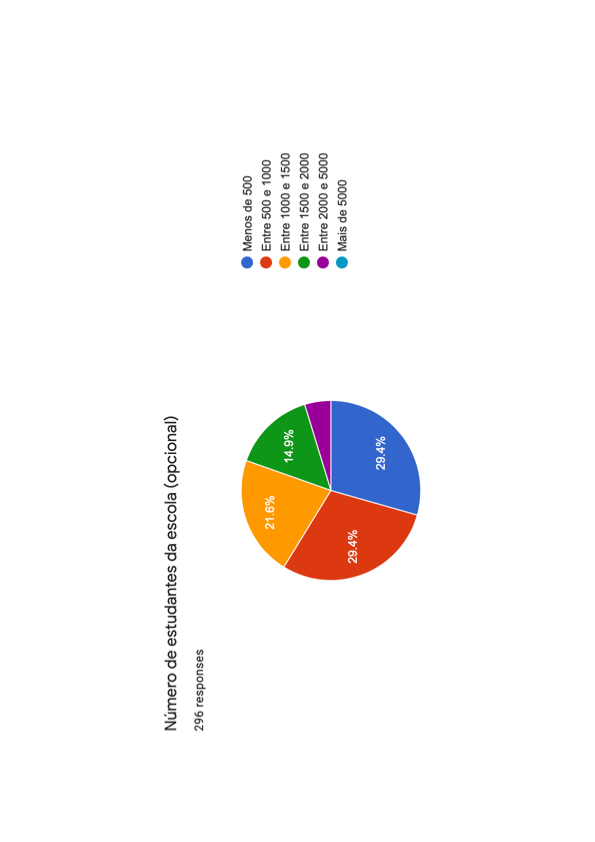 Número de Estudantes das Escolas(mais de 70% com mais de 500 estudantes)
3
Escalas das Classificações
Escala de 1 a 7 que pode ser assim interpretada:

 7 – Excelente
 6 – Muito Bom
 5 – Bom
 4 – Suficiente
 3 – Insuficiente
 2 – Má
 1 - Péssima
4
Qualidade do Acesso à Internet
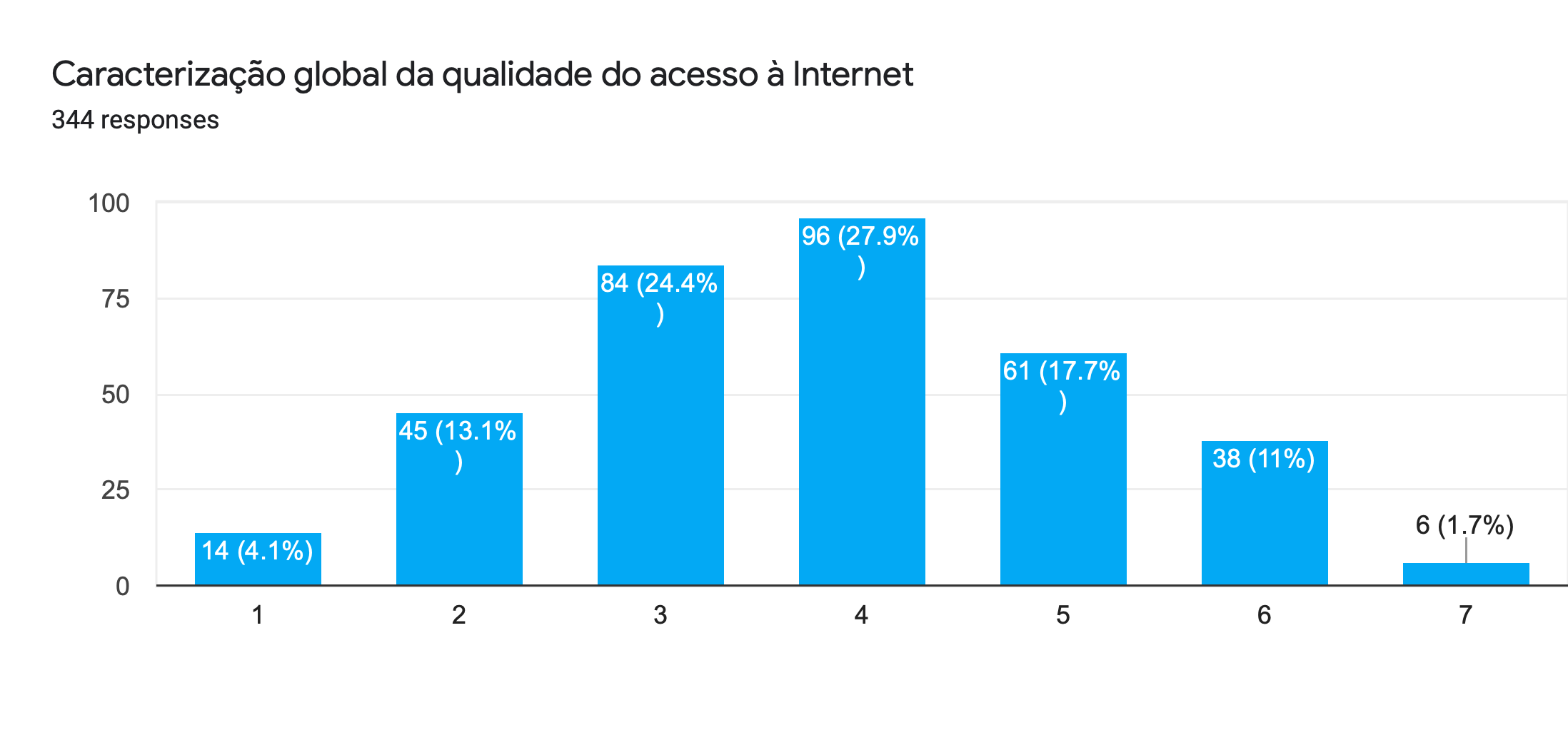 Nota positiva – 58,3%
 Nota ≤ má – 17,2%  —  Nota ≥ boa – 30,4%
5
Frases mais vezes selecionadas
Geralmente não se detetam estrangulamentos e as aplicações funcionam bem – 12,2 % (geralmente associadas a notas muito boa ou excelente)
 Às vezes detetam-se estrangulamentos e as aplicações não funcionam bem – 41,9% (geralmente associadas a notas suficiente ou boa)
 Frequentemente detetam-se estrangulamentos e as aplicações não funcionam bem – 37,2% (geralmente associadas a notas má ou insuficiente)


 As aplicações mais exigentes (ex. com vídeo) funcionam bem – 11,9 %
 As aplicações mais exigentes (ex. com vídeo) às vezes não funcionam bem – 65,4%


“O grau de dificuldade aumenta exponencialmente nos picos de aulas, em cada período ou semestre. Por exemplo, agora, junho/julho não há qq problema sobre este assunto. Mas quando é essencial, acontecem os problemas mais graves.”
6
Cobertura do Acesso à Internet na(s) Escola(s)
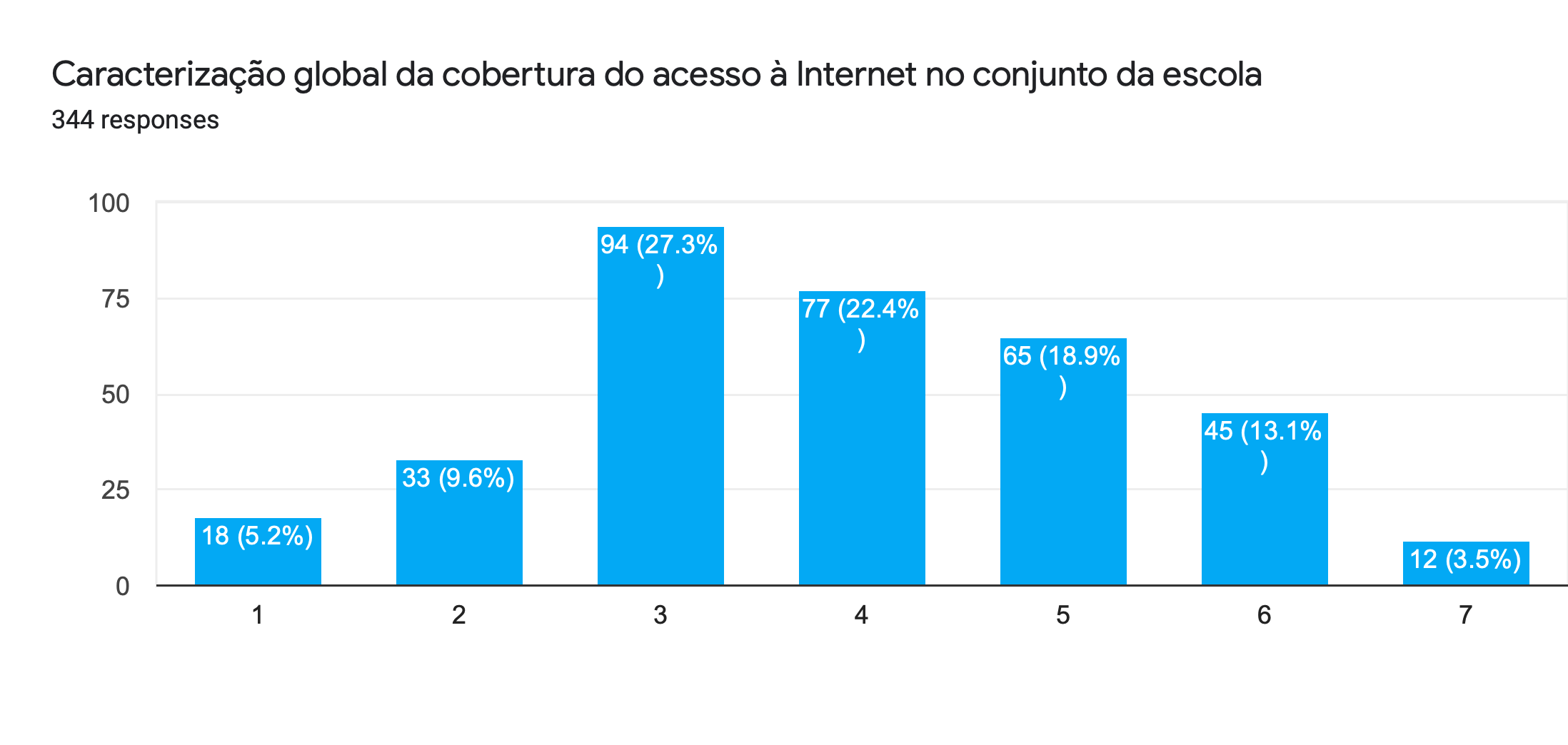 Nota positiva - 57,9 %
 Nota ≤ má – 14,8 %  — Nota ≥ boa – 35,5 %
7
Um Testemunho Interessante
Tenho verificado que existe bastante diferença entre a velocidade "à porta da escola" e a velocidade "sentida" por alunos e professors

 Haverá múltiplas razões para a diferença, mas há uma que parece ter bastante relevância: a deficiente gestão dos equipamentos e redes internos

 Este é um problema global, já que foi revogada a legislação que criava "equipas TIC" nas escolas.
8
Equipamento dos Professores na Escola
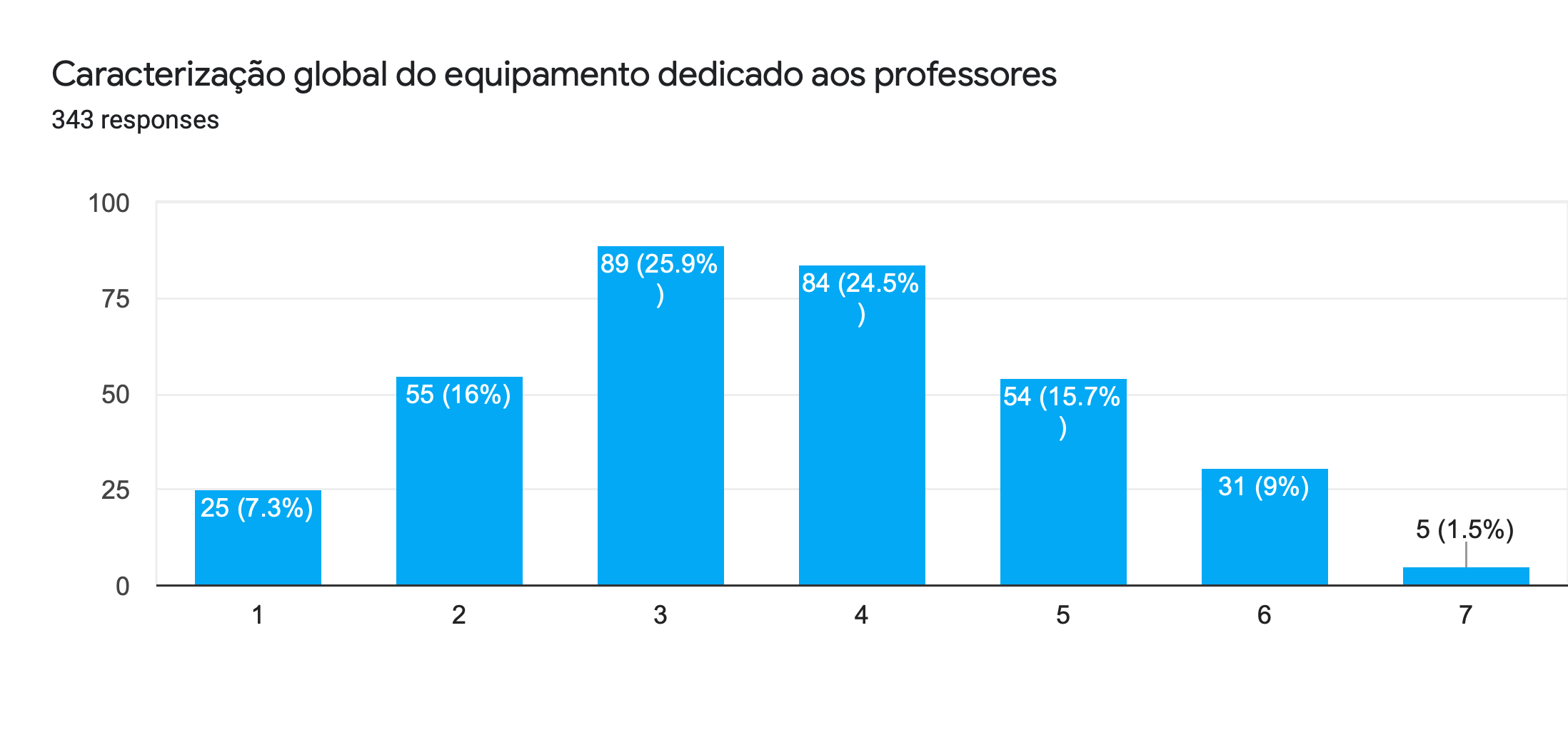 Nota positiva – 50,2 %
 Nota ≤ má – 23,3 %  — Nota ≥ boa – 26,2 %
9
Equipamento Para Estudantes na Escola
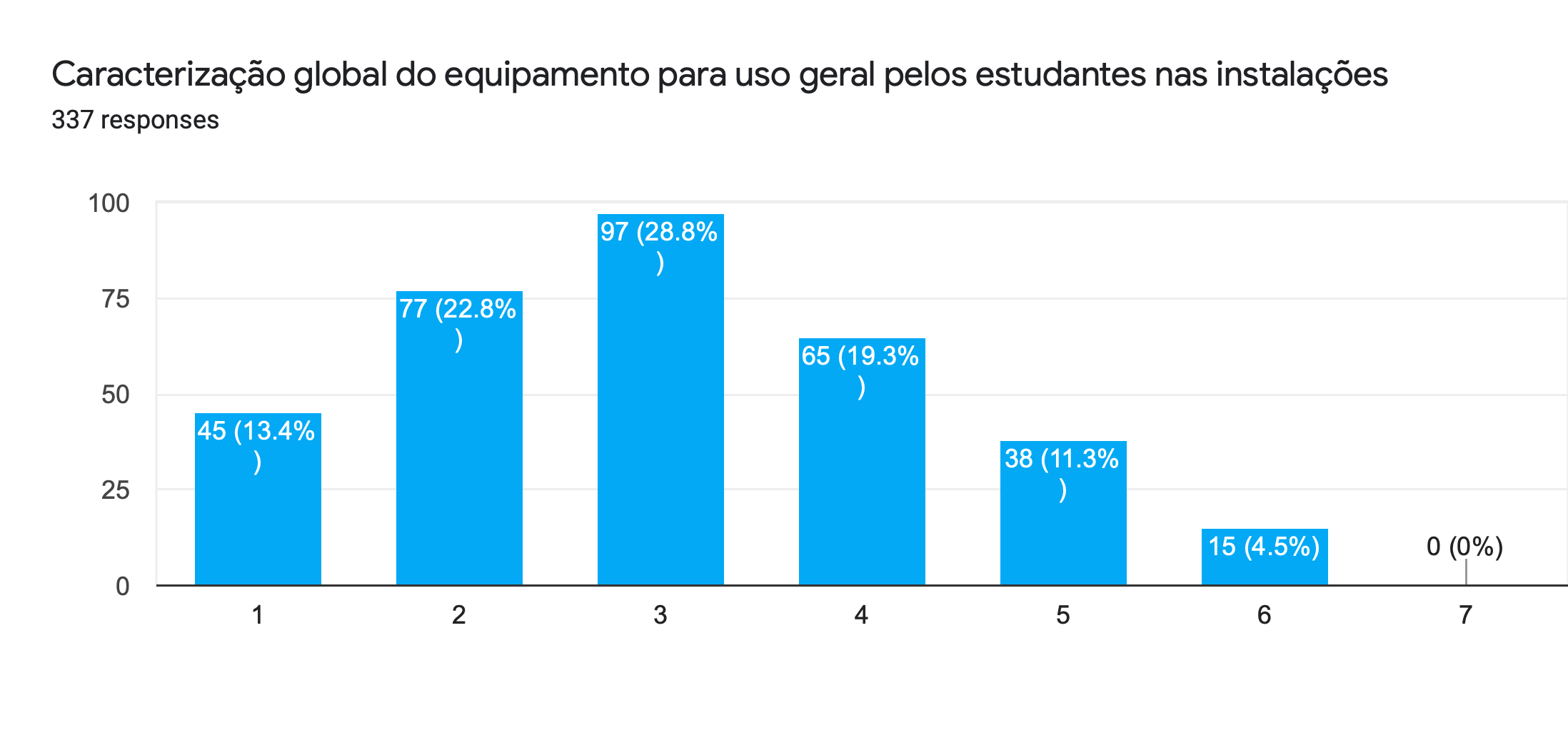 Nota positiva – 35,1 %
 Nota ≤ má – 36,2 % — Nota ≥ boa – 15,8 %
10
Distribuição de Computadores Durante a Pandemia – Escola Digital
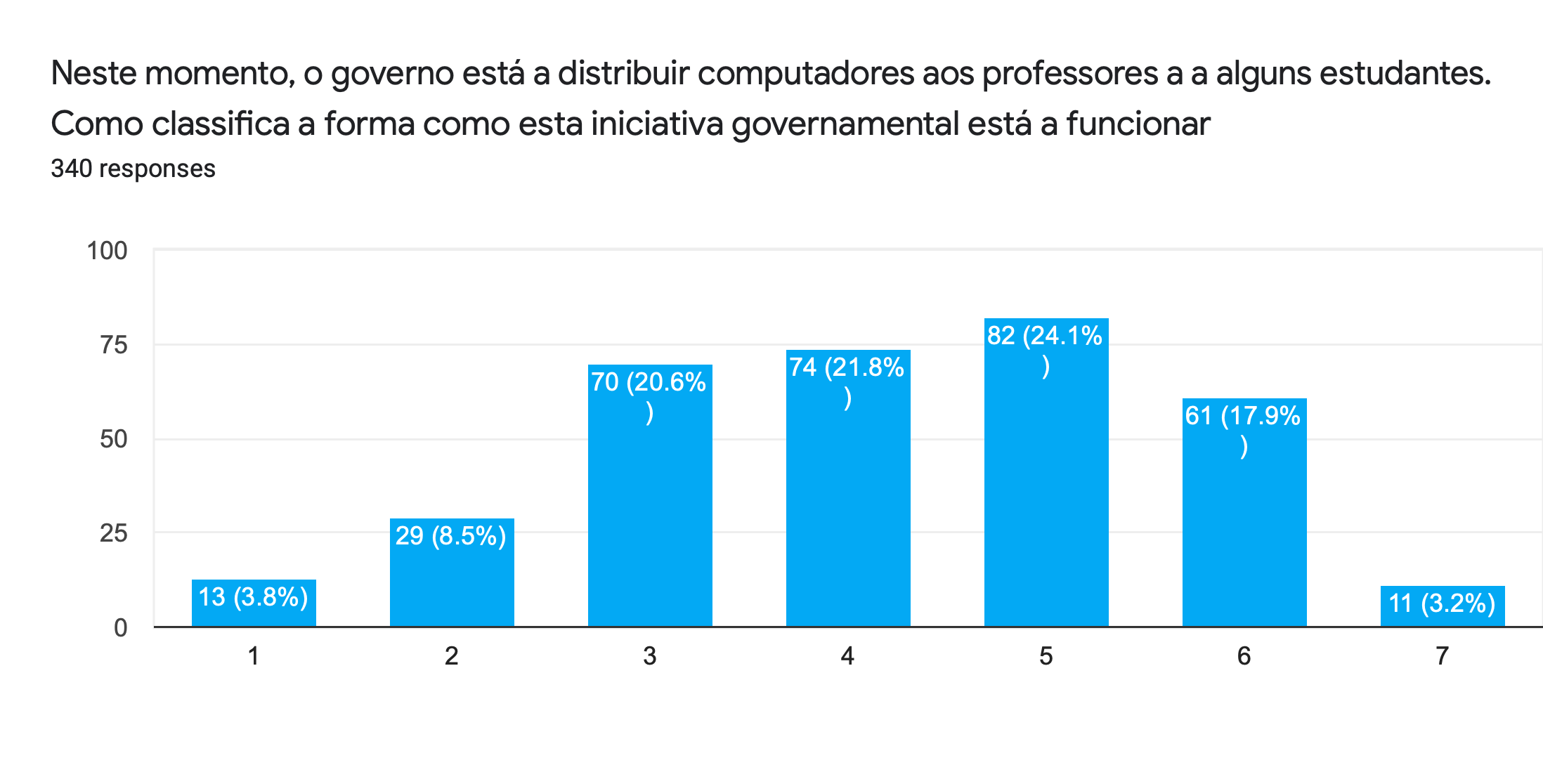 Nota positiva – 67 %
 Nota ≤ má – 12,3 %  — Nota ≥ bom – 45,2 %
11
Um Comentário Relevante
“Quanto ao acesso à Internet (via ISP móvel) … pi pi …

Desloquei-me a uma zona não central de Penafiel e verifiquei que a velocidade do Hotspot (devido à cobertura da rede do operador) só dava entre 0,5 e 1 Mbps e com atrasos de 40 ms.

Nessa zona existe fibra ótica. Se o acesso às aulas on-line, dos alunos que moram nessa zona, não for realizado através do wi-fi de casa (não podem ser alunos carenciados) .... Nem para os professores concorrerem nos concursos anuais de colocação, durante as férias serve ....

(Para o país menos citadino talvez fosse mais aconselhável fazer um acordo com a Starlink ?!!) (é uma vergonha a cobertura de dados das redes dos operadores móveis, no país real ....)”
12
Principais Conclusões do Inquérito
Os respondentes representam no essencial escolas situadas em zonas com grande densidade populacional e na sua maioria nas regiões mais populosas de Portugal

 Cerca de 60% acham a qualidade de serviço e a cobertura suficiente ou boa
 Um pouco menos de 20% acham a situação má ou péssima
 Cerca de 50% acham que o equipamento disponível para os professores é adequado
 Mas apenas 35% acham que o equipamento para os estudantes é adequado
13
Conclusões Finais Sobre asLigações das Escolas à Rede
O Ministério implementa um ISP virtual para fornecer acesso Internet às Escolas – Projeto RAE (Rede Alargada da Educação). É um projeto interessante e desafiante.

Ver em: https://projetorae.dgeec.mec.pt

- Quantas Escolas são servidas? Atualmente são servidas 4331 escolas 
- Qual a capacidade da ligação de cada escola à Internet?
 Variável, consoante o número de alunos e salas. Sempre que o acesso satura, aumentamos a conectividade.
 Mínimo a 32 Mbps (síncronas e com tecnologia fibra), Máximo a 1 Gbps com tecnologia fibra também.- Qual a capacidade de interligação com a rede da FCCN / FCT I.P. em Lisboa e Porto com a rede das Escolas para acesso à Internet? A ligação da FCCN à RAE é, atualmente de 60 Gbps.
14
Conclusões Finais Sobre asLigações das Escolas
A visão dos respondentes é a de uma qualidade (maioritariamente) suficiente mas com deficiências significativas em alguns casos.

Seria desejável que fossem publicados indicadores da qualidade de serviço contratada e da realmente fornecida, quer nas ligações das escolas, quer na ligação depois à Internet.

Não é suficiente mandar os utilizadores usarem o serviço netmede.pt da ANACOM.

É provável que em zonas do país em que existe pouca infraestrutura (e.g. fibra) de acesso à Internet, a qualidade de serviço seja mais deficiente. Será possível conhecer a situação real?
15
Conclusões Finais sobre o Acesso Pelos Estudantes
Para além da desejável melhoria global da qualidade de serviço e da cobertura nas escolas, o grande “Calcanhar de Aquiles” do acesso está nos acessos fora da escola para os estudantes com dificuldades económicas e sem acesso decente no agregado familiar.

A solução fornecida atualmente para esse efeito é manifestamente insuficiente, quer na quantidade de tráfego incluído (12 Gbytes/mês e 5€ por cada 2 Gbytes extra), quer na qualidade de serviço disponível em regiões com deficiente cobertura móvel.
16
Obrigado Pela Atenção
17